Bell work – What do you think a physical property is??
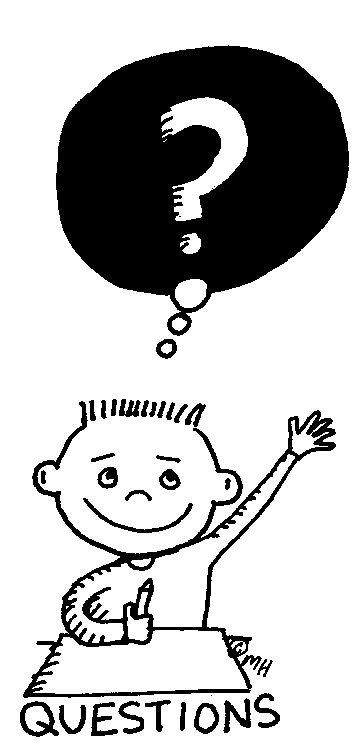 physical property
A. A _________________________ is any characteristic of a material that can be observed or measured ________________________ of the substances in the material.
without changing the composition
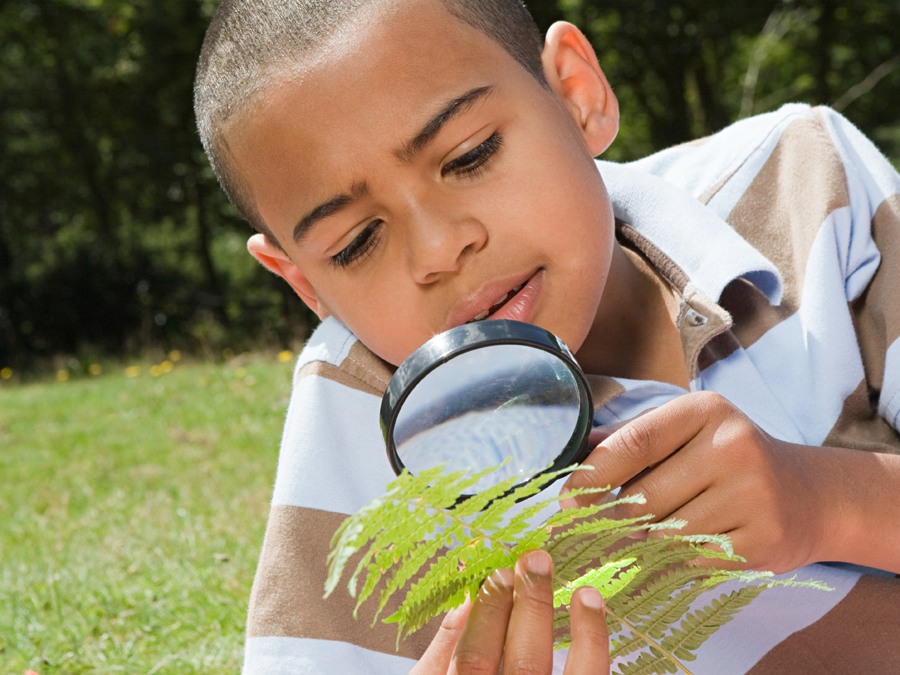 The way something is made up
2) SKIP TO NUMBER 3
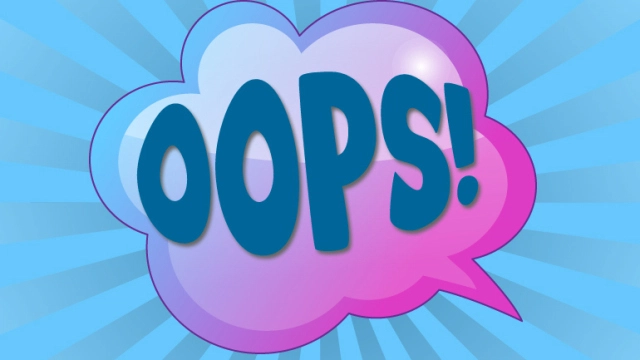 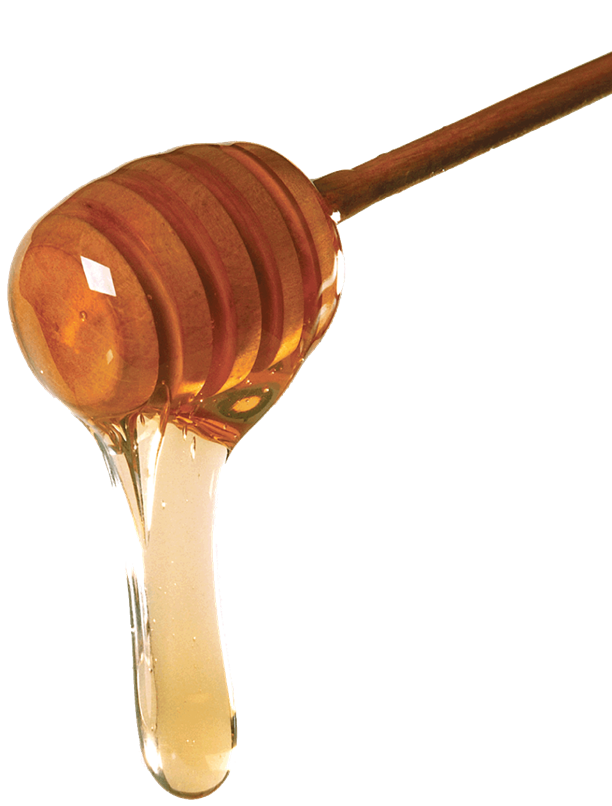 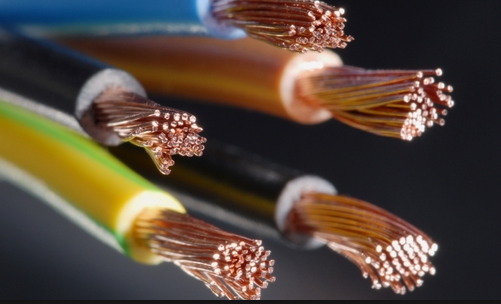 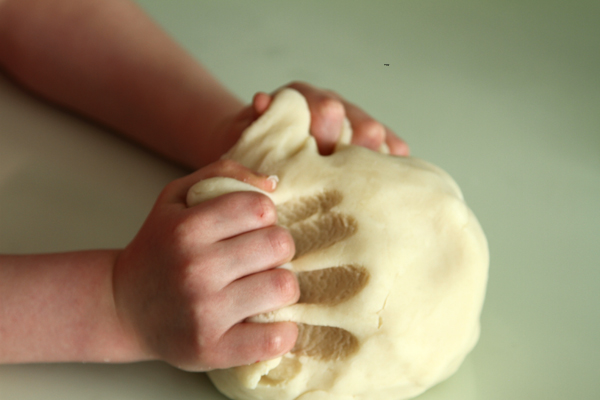 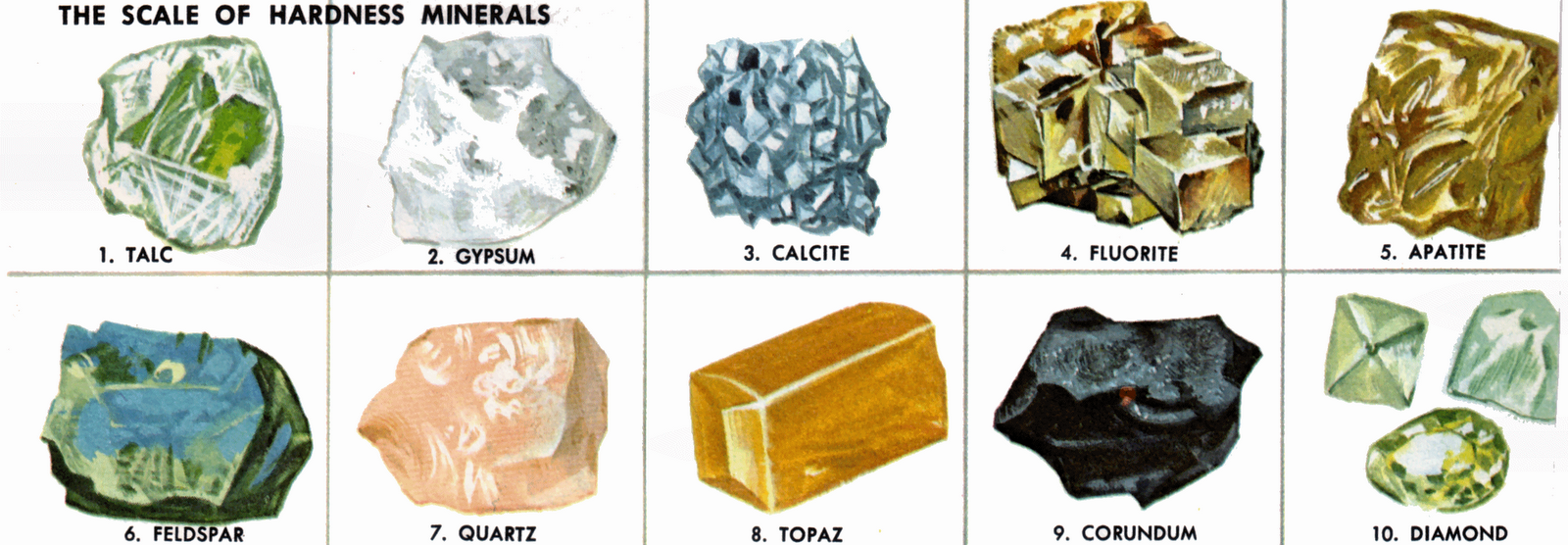 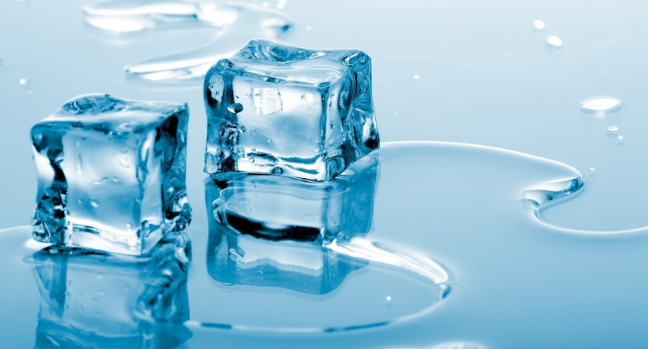 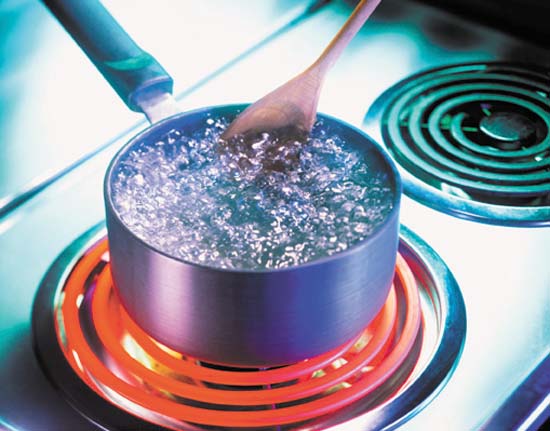 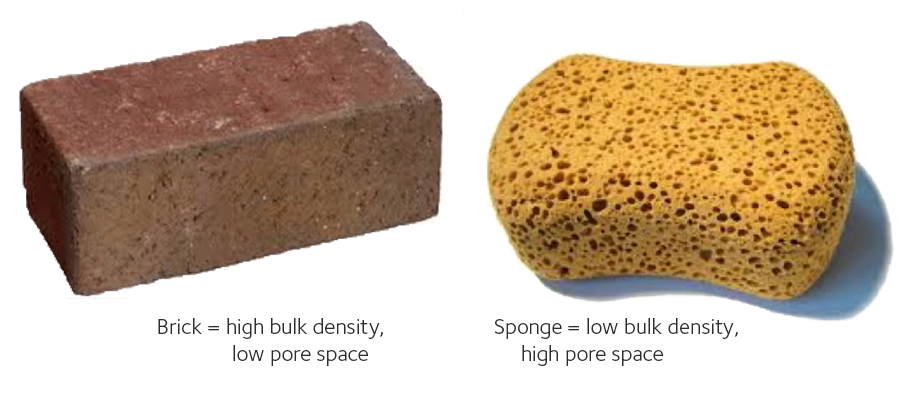 4) How can knowing the physical properties of matter be useful???
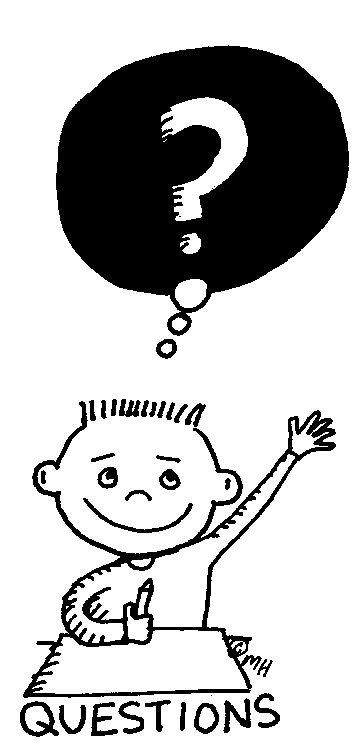 Okay let’s make some mixtures… get out the “GPS – Heterogeneous and Homogeneous mixtures” sheet!!!! 